ROLE OF PHYSIOTHERAPIST IN MUTIDISCIPLINARY CARE
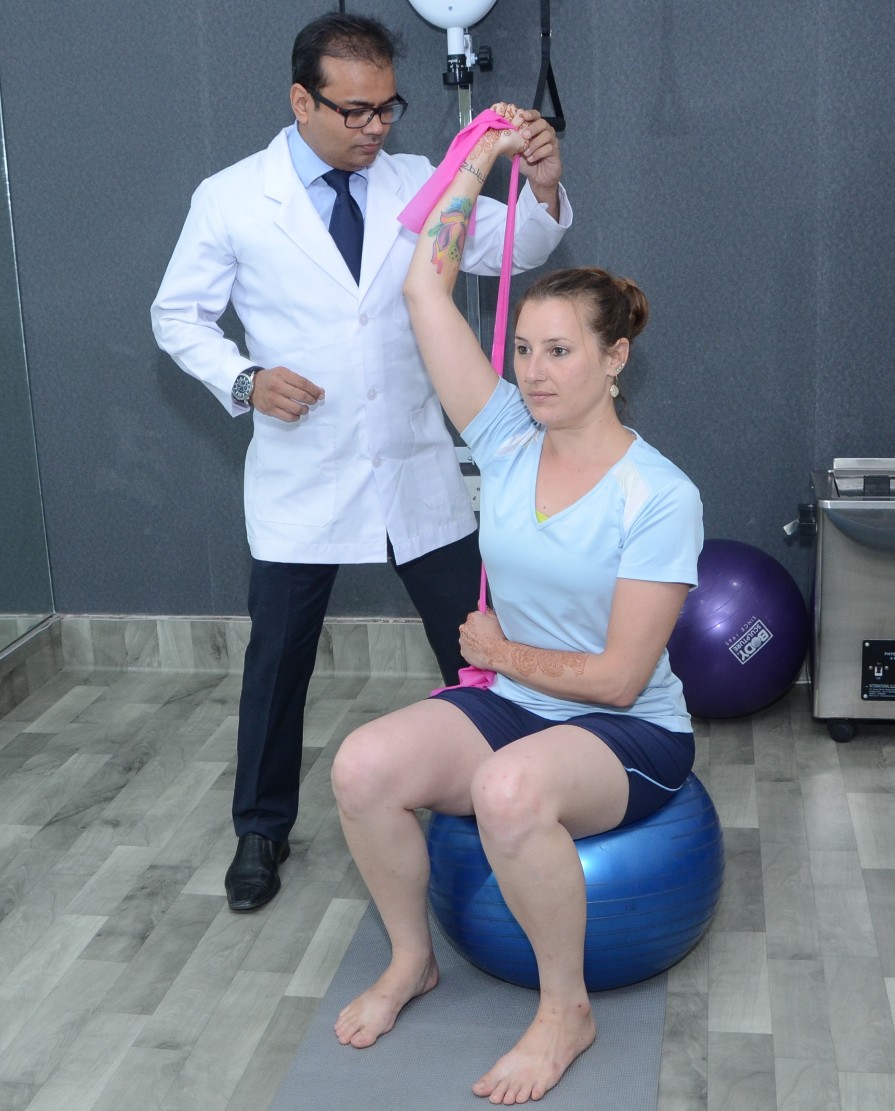 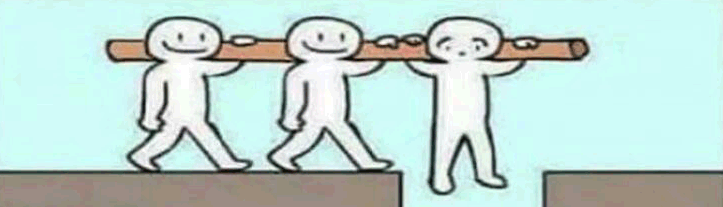 VIKRANT BHARDWAJ (PT)
PhD Scholar, MPT (Ortho), PGC (Sports)
FOUNDER, PHYSIOREVIVE
Copyright PHYSIOREVIVE 2018, www.physiorevive.com
CONTENTS
Introduction
Physiotherapy & its History
Branches of Physiotherapy
Multidisciplinary care
Role of Physiotherapist in Multidisciplinary Care
Advantages of Multidisciplinary Care
Copyright PHYSIOREVIVE 2018, www.physiorevive.com
PHYSIOTHERAPY
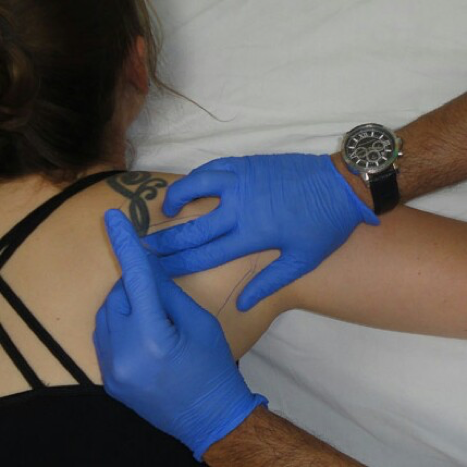 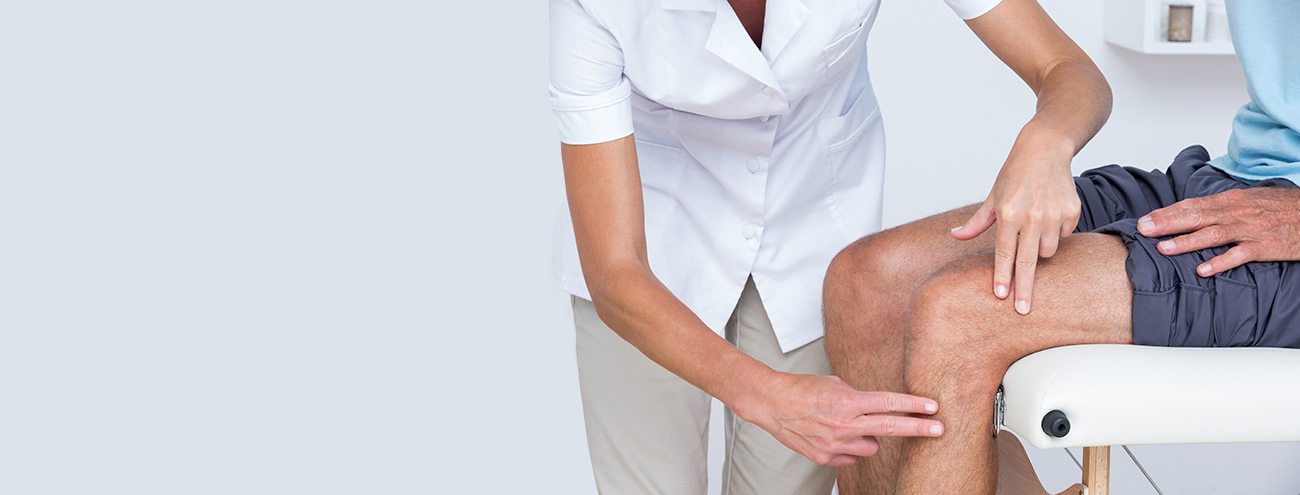 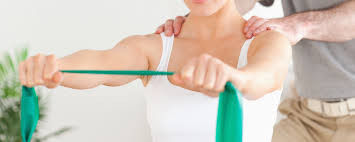 Copyright PHYSIOREVIVE 2018, www.physiorevive.com
DEFINITION OF PHYSIOTHERAPY
"Physiotherapists assess, plan and implement rehabilitative programs that improve or restore human motor functions, maximize movement ability, relieve pain syndromes, and treat or prevent physical challenges associated with injuries, diseases and other impairments.
 They apply a broad range of physical therapies and techniques such as movement, ultrasound, heating, laser and other techniques. They may develop and implement programmes for screening and prevention of common physical ailments and disorders"
Copyright PHYSIOREVIVE 2018, www.physiorevive.com
Copyright PHYSIOREVIVE 2018, www.physiorevive.com
Copyright PHYSIOREVIVE 2018, www.physiorevive.com
ROLE OF PHYSIOTHERAPY
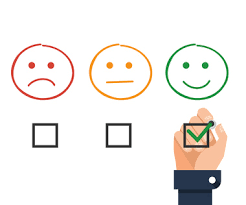 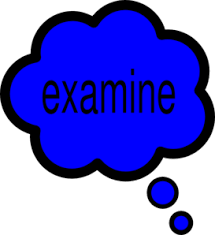 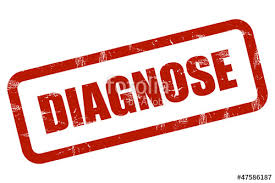 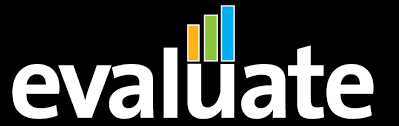 Copyright PHYSIOREVIVE 2018, www.physiorevive.com
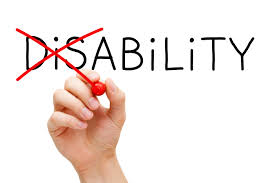 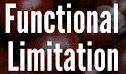 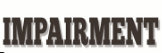 Copyright PHYSIOREVIVE 2018, www.physiorevive.com
THE PHYSICAL THERAPY PROFESSION INCLUDE
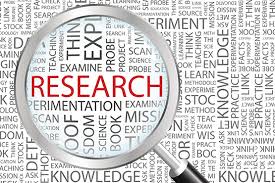 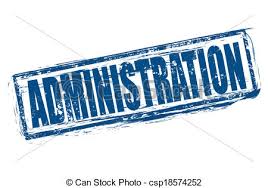 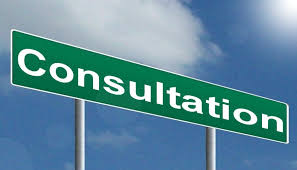 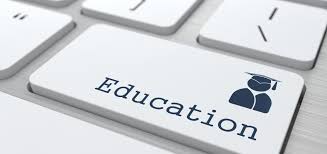 Copyright PHYSIOREVIVE 2018, www.physiorevive.com
PHYSIOTHERAPY
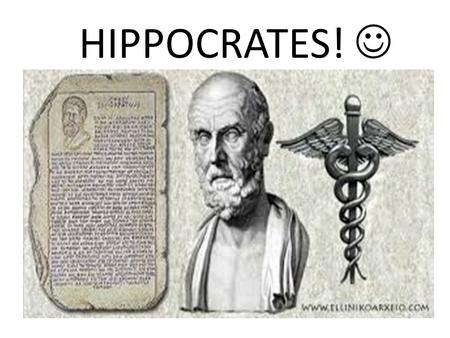 Copyright PHYSIOREVIVE 2018, www.physiorevive.com
PHYSIOTHERAPY
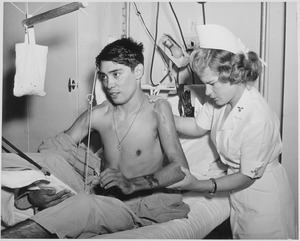 HIPPOCRATES
GALEN
Copyright PHYSIOREVIVE 2018, www.physiorevive.com
HISTORY
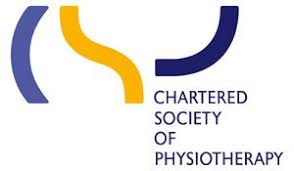 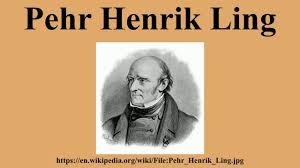 Copyright PHYSIOREVIVE 2018, www.physiorevive.com
HISTORY
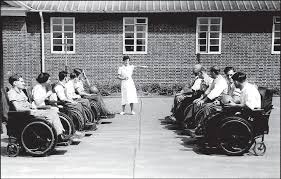 Copyright PHYSIOREVIVE 2018, www.physiorevive.com
TRANSFORMATION OF PHYSIOTHERAPY
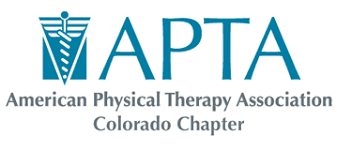 Copyright PHYSIOREVIVE 2018, www.physiorevive.com
TRANSFORMATION OF PHYSIOTHERAPY
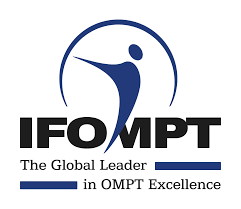 Copyright PHYSIOREVIVE 2018, www.physiorevive.com
IN LAST 100 YEARS
SPECIALLY IN LAST 2 DECADES,…….THINGS HAVE REALLY CHANGED.
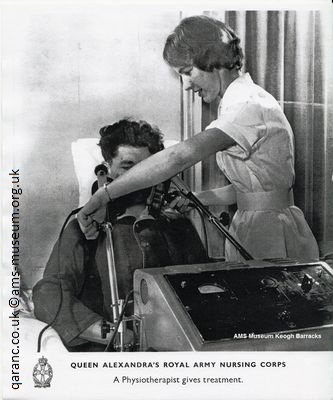 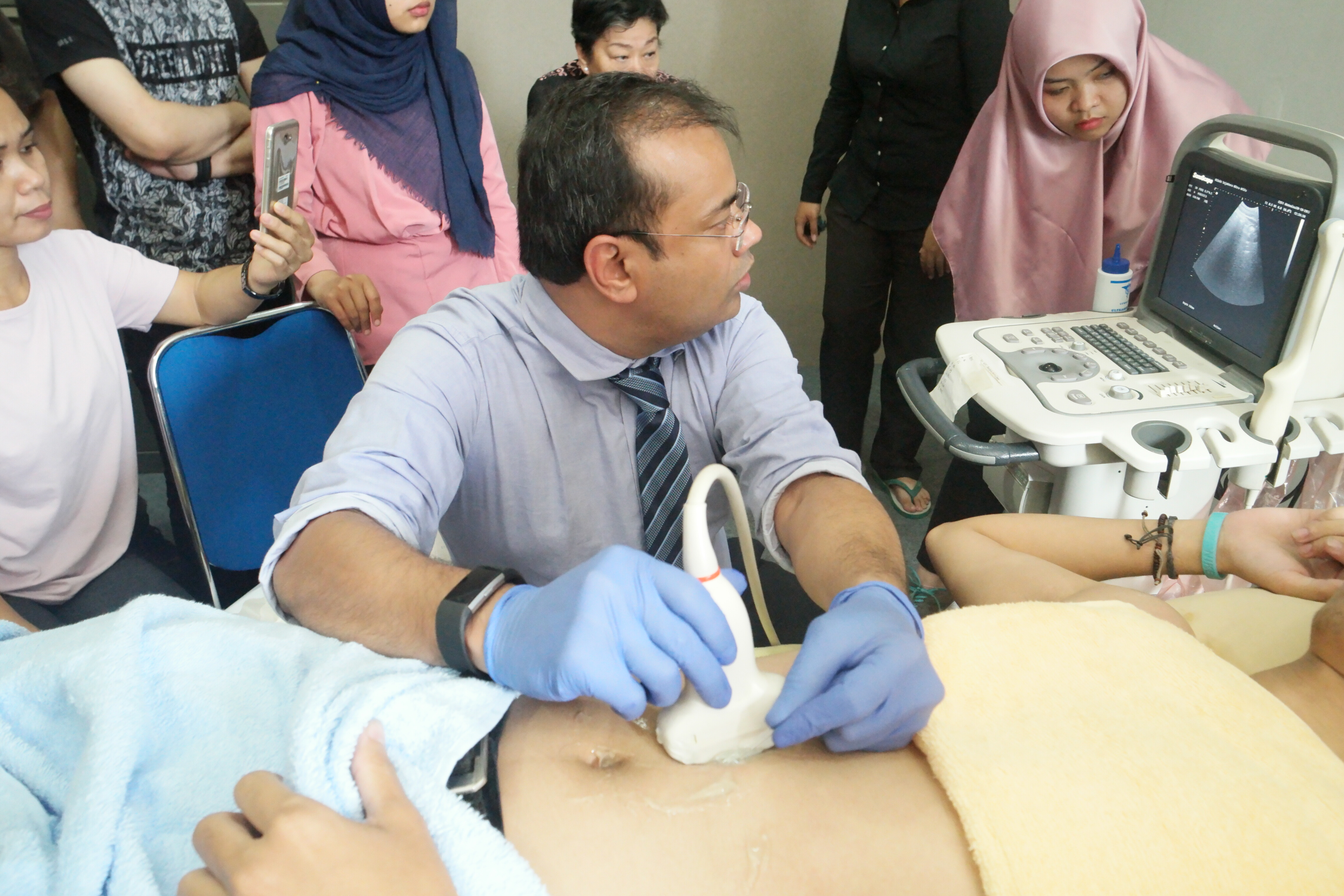 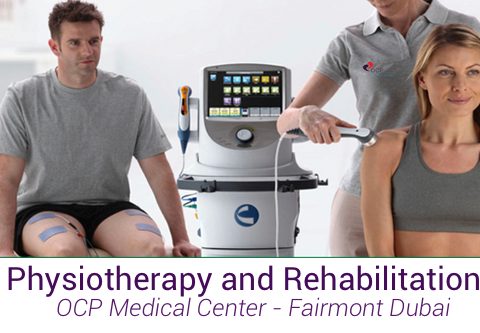 Copyright PHYSIOREVIVE 2018, www.physiorevive.com
PHYSIOTHERAPY is a wide-ranging profession with opportunities to work in many different areas including
Respiratory physiotherapy on wards and intensive care units.
Neurological physiotherapy.
Musculoskeletal outpatients.
Orthopaedics.
Paediatrics.
Sports Physiotherapy with elite athletes.
Ergonomics.
Obstetrics & Gynae
Copyright PHYSIOREVIVE 2018, www.physiorevive.com
MULTIDISCIPLINARY CARE
Multidisciplinary care occurs when professionals from a range of disciplines with different but complementary skills, knowledge and experience work together to deliver comprehensive healthcare aimed at providing the best possible outcome for the physical and psychosocial needs of a patient and their carers.
Copyright PHYSIOREVIVE 2018, www.physiorevive.com
MULTIDISCIPLINARY CARE
Each professional has an UNIQUE importance & It’s a TEAM WORK!
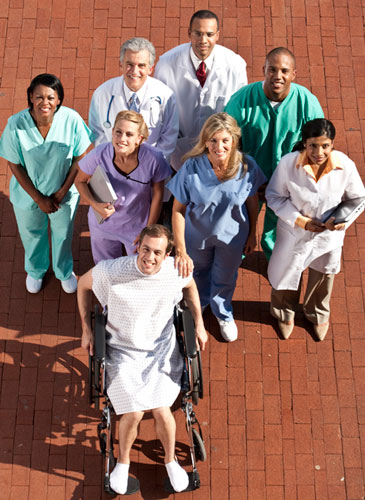 Copyright PHYSIOREVIVE 2018, www.physiorevive.com
MULTIDISCIPLINARY CARE
Copyright PHYSIOREVIVE 2018, www.physiorevive.com
MULTIDISCIPLINARY CARE
Patient’s Video
Copyright PHYSIOREVIVE 2018, www.physiorevive.com
ROLE AND RESPONSIBILITIES OF PHYSIOTHERAPIST IN MULTIDISCIPLINARY TEAM
Valuable members & contributing through :
 promotion
 prevention
 screening
triage
assessment and treatment activities
Copyright PHYSIOREVIVE 2018, www.physiorevive.com
ROLE AND RESPONSIBILITIES OF PHYSIOTHERAPIST IN MULTIDISCIPLINARY TEAM
Apart from the treatment of musculoskeletal conditions
physiotherapists have a well-established role to play in the treatment and maintenance of chronic conditions such as:
cardiovascular disease
 COPD (chronic obstructive pulmonary disease)
Diabetes
Osteoporosis
Obesity
Hypertension
Copyright PHYSIOREVIVE 2018, www.physiorevive.com
ROLE AND RESPONSIBILITIES OF PHYSIOTHERAPIST IN MULTIDISCIPLINARY TEAM
Broadly speaking, a physiotherapists roles, always rooted in restoring or developing healthy and functional mobility, involve
Evaluation
Using a Behavioural therapy approach help restore physical activities and improve the quality of life of patients
Evaluating patient's home environment and improving its accessibility and suitability for him/her and his/her condition
Copyright PHYSIOREVIVE 2018, www.physiorevive.com
ROLE AND RESPONSIBILITIES OF PHYSIOTHERAPIST IN MULTIDISCIPLINARY TEAM
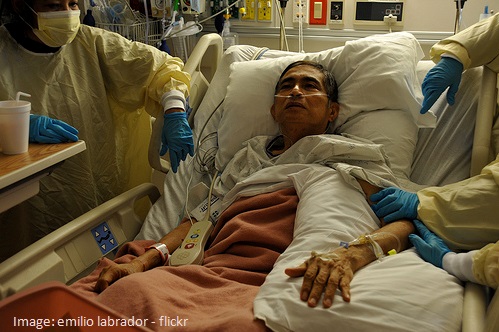 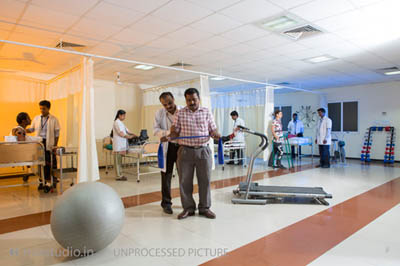 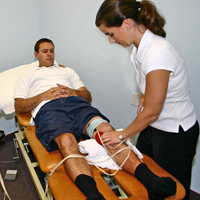 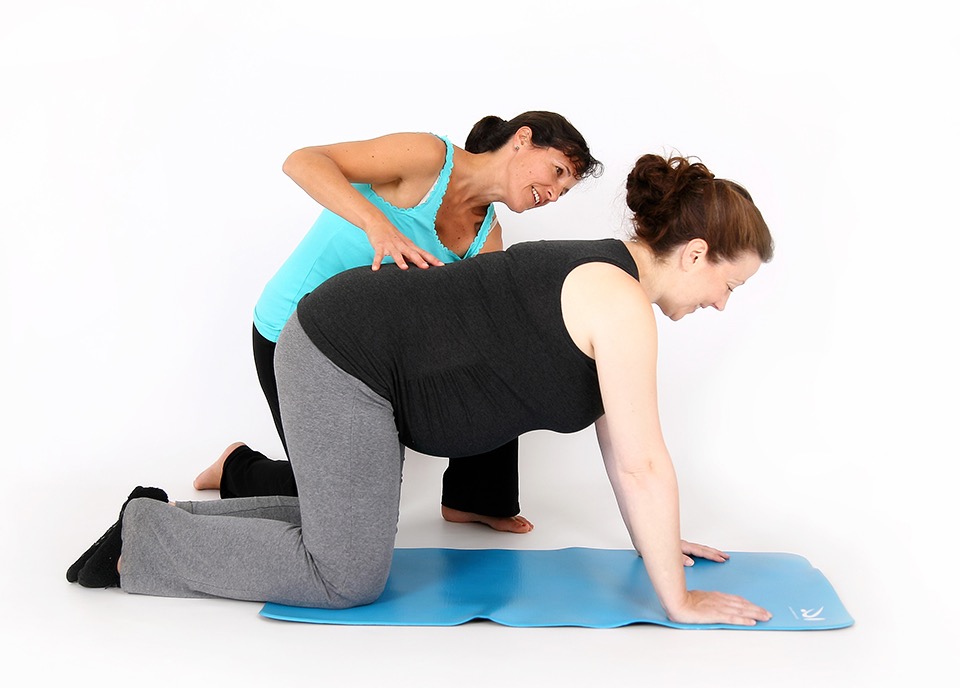 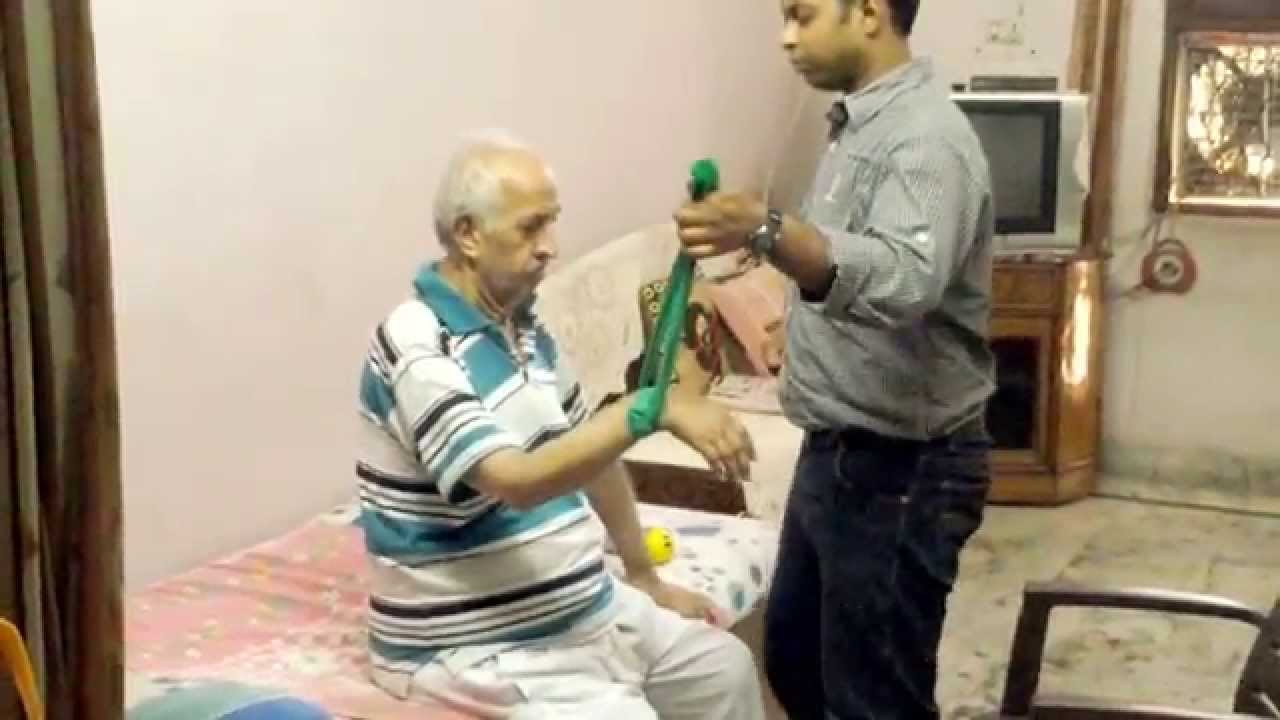 Copyright PHYSIOREVIVE 2018, www.physiorevive.com
ADVANTAGES OF MULTIDISCIPLINARY CARE
Clinically Effective
Cost Efficient
Confidence
Compliance
Copyright PHYSIOREVIVE 2018, www.physiorevive.com
ADVANTAGES OF MULTIDISCIPLINARY CARE
Allows a multidimensional diagnosis of condition
Avoids duplication of investigation 
Facilitates early and accurate diagnosis (if waiting times are short) 
Aids rapid initiation of treatment following diagnosis 
Ensures the availability of a wide array of treatment options (pharmacological and nonpharmacological) 
Treatment plans are individualised 
Care is delivered in a programmed and coordinated manner 
Provides continuity of interaction and care
Copyright PHYSIOREVIVE 2018, www.physiorevive.com
ADVANTAGES OF MULTIDISCIPLINARY CARE
Treatment offered is up-to-date, evidence based and safe 
Treatment failure can be recognised at the earlier stage
Faster return to work 
Patients can have greater confidence in their treatment plan knowing that it has been developed by collaboration between different specialities 
Patients have the opportunity to discuss treatment options and ask questions of the different specialists involved in their care 
Improved interdisciplinary knowledge
Copyright PHYSIOREVIVE 2018, www.physiorevive.com
MULTIDISCIPLINARY CARE
It’s an approach to achieve good outcome & Physiotherapist has a definite role to play just like any other Health care Professionals in the team.
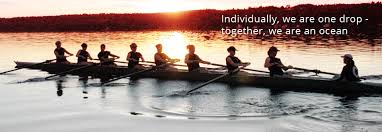 Copyright PHYSIOREVIVE 2018, www.physiorevive.com
THANKS

Email: physiorevive@gmail.com
+91 9810 227 127
Copyright PHYSIOREVIVE 2018, www.physiorevive.com